EIGENNAMEN UND IHRE DEKLINATION
Marie Ďoubalíková
Inhalt
Was sind Eigennamen?
3 Typen der Deklination
Starke
Schwache
Gemischte
+ Feminina
Eigennamen im Genitiv
die Quellen
Was sind Eigennamen?
Wie man Dinge oder Wesen nennt
Man braucht den Großbuchstaben an dem Anfang des Wortes
Starke
Die drei Deklinationstypen
Substantive im Singular
Typ 1: der Meister, das Fenster  maskulinen und neutra (außer Herz)
im genitiv –s / -es
plural verschieden
1.
2.
3.
4.
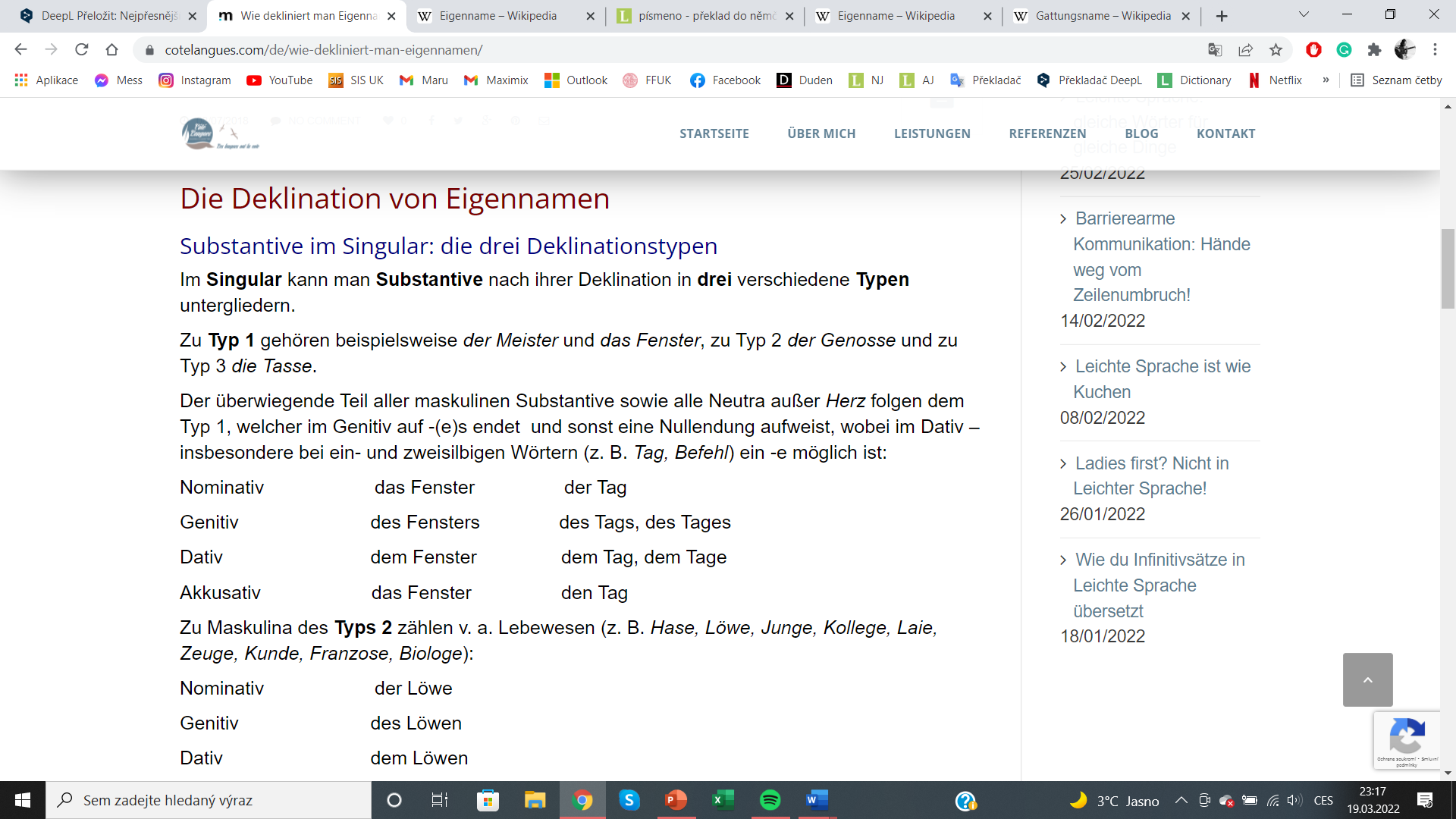 Schwache
Typ 2: Hase, Löwe, Junge, Kollege, Laie, Zeuge, Kunde, Franzose, Biologe…
-en auch plural
1.
2.
3.
4.
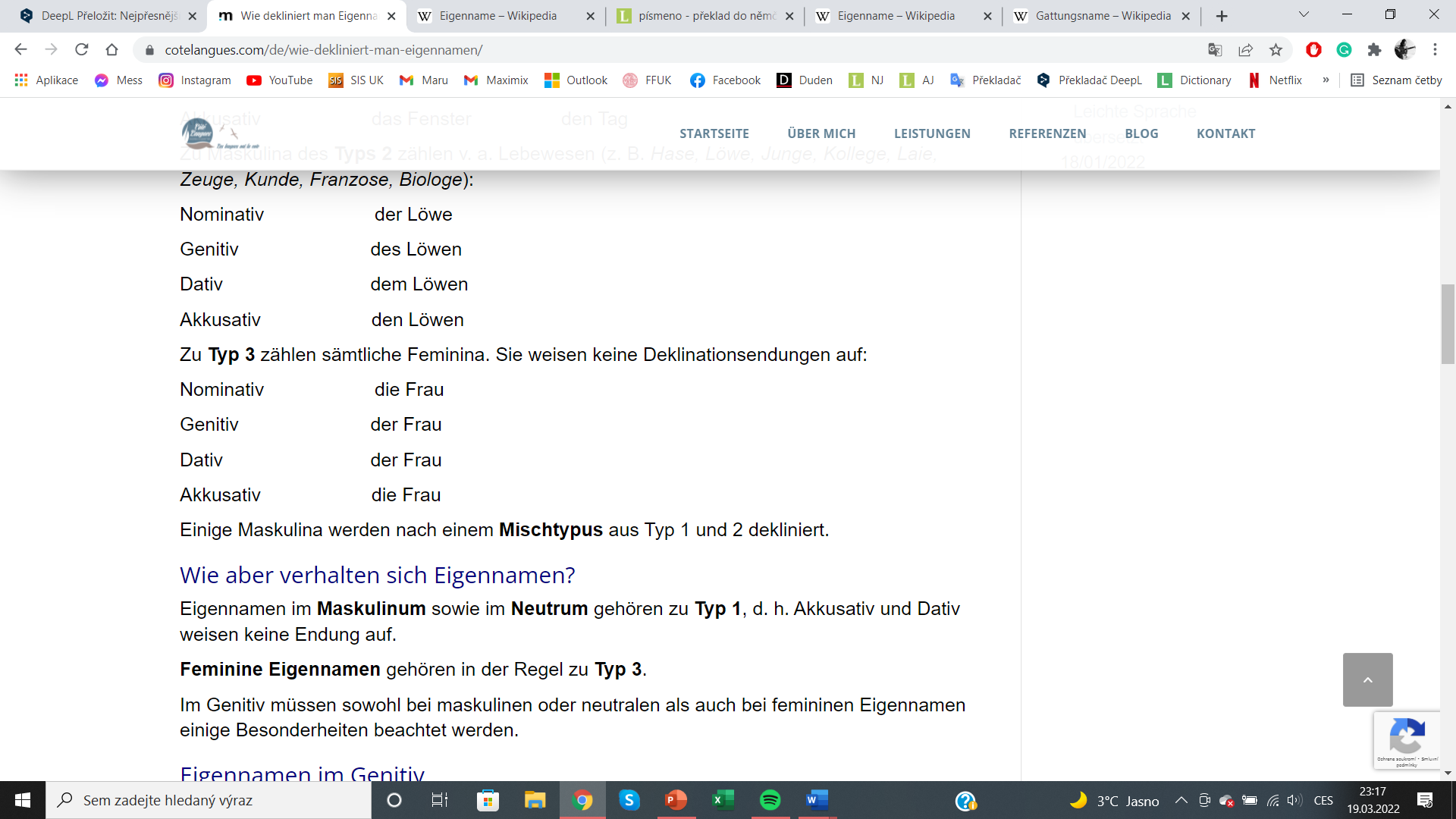 Gemischte
Einige Maskulina (Typ 1 und 2)
der Schmerz, der Staat, der See
Stark
Schwach
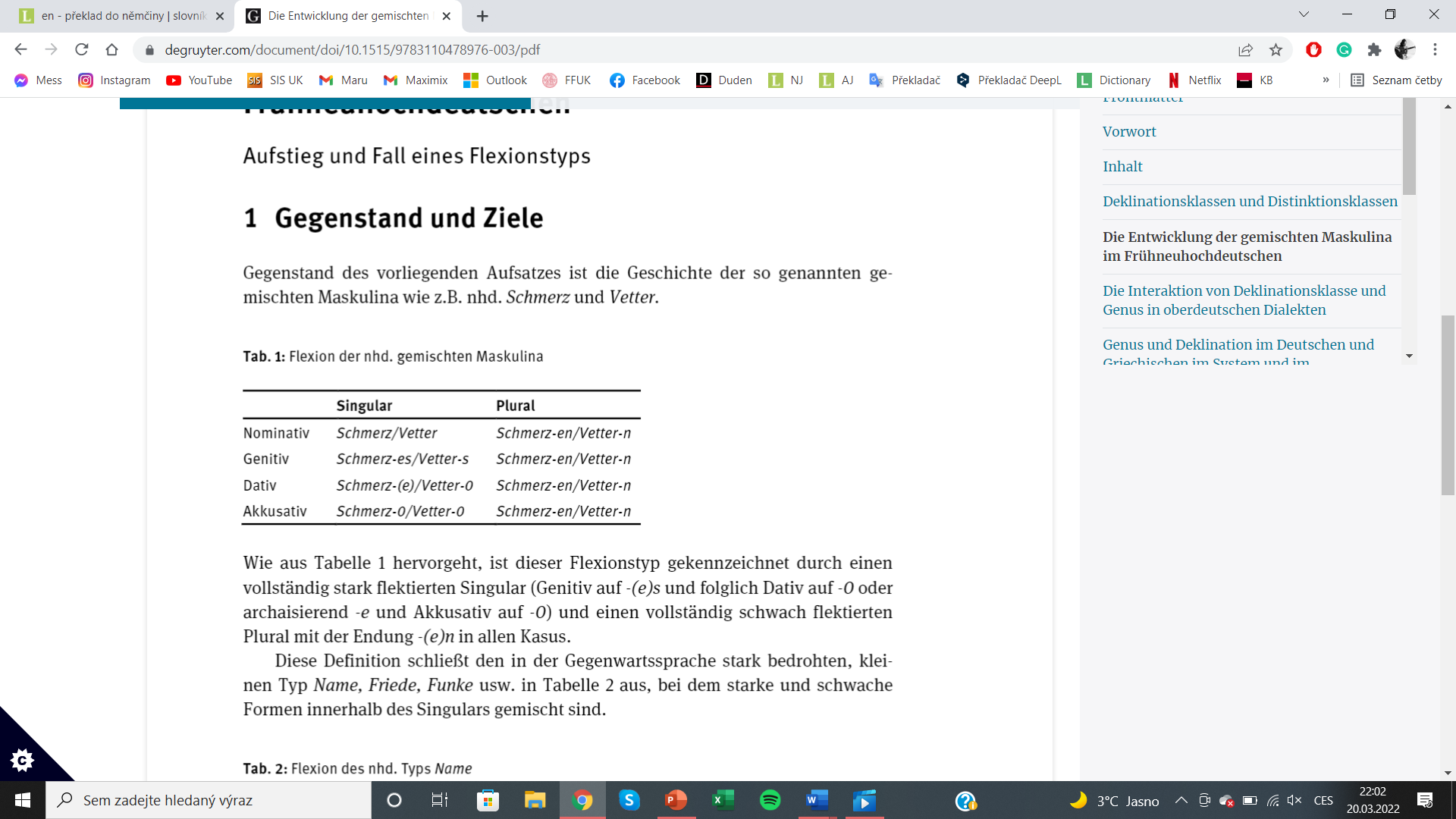 1.
2.
3.
4.
Feminina
Typ 3: die Tasse
alle Feminina
keine Deklinationsendungen (nur Singular)
1.
2.
3.
4.
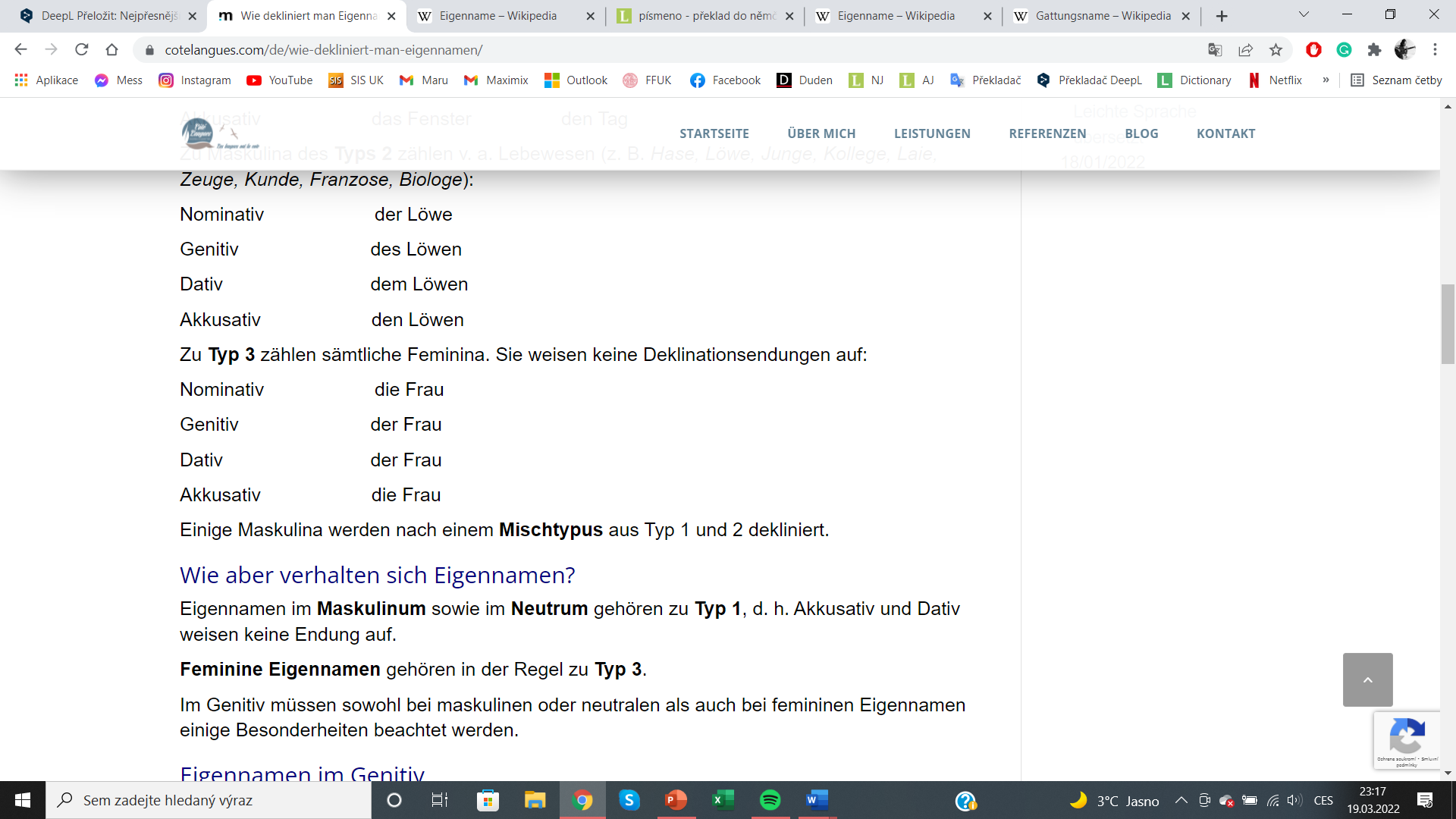 Eigennamen im Genitiv
Eigennamen der Personen
Personennamen stehen in der Regel mit Nullartikel  genitiv ist durch ein –s gekennzeichnet
die Gedichte Bachmanns, Ottos Geburtstag, die Schauspielkunst Hans Hirschmüllers
Selten  von Artikel oder Pronomen begleitet  kein –s
die Gedichte der Bachmann, der Geburtstag unseres Otto, die Schauspielkunst des Hans Hirschmüller
Endung –s, -ß, -z, -x  Apostroph 	(-ens  Mariens)
Fritz‘ Geburtstag, Max‘ Wohnung 			/von + Dativ (der G. von Fritz)
Titel, Berufsbezeichnung mit Artikel voraus  Eigenname genitiv kein –s 
die Rede des Professors, die Ansprache des Oberstudiendirektors Müller
Mehrere Teile des Namens (z. B. Vornamen und Nachname)  nur der letzte Teil: Genitiv –s 
Richard Wagners Opern, Leutheusser-Schnarrenbergers Reden

Eigennamen der geografischen Objekte
Geografische Namen mit Nullartikel (Maskulina und Neutra)  Genitiv –s obligatorisch
Frankreichs Flüsse, Hamburgs Hafen, Europas Regierungen
mit Adjektiv vor dem geografischen Namen  Genitiv –s fakultativ
der Wiederaufbau des zerstörten Berlin/Berlins
Endung des grafischen Namen –s, -ß, -z, -x  Genitiv  Umschreibung von + Dativ
die Museen von Paris
Geografische Namen mit bestimmtem Artikel  Genitiv –s
die Ufer des Mains, die Überquerung des Pazifiks, der Gipfel des Tragels
Feminina:
Geografische Namen mit dem bestimmten Artikel  keine Endungen (Typ 3)
die Fische der Donau, die Steppen der Mongolei, die Ufer der Moldau
die Quellen
Cote Langues: WIE DEKLINIERT MAN EIGENNAMEN? [online]. [cit. 2022-03-19]. Dostupné z: https://cotelangues.com/de/wie-dekliniert-man-eigennamen/
Eigennamen. Wikipedia: the free encyclopedia [online]. San Francisco (CA): Wikimedia Foundation, 2001- [cit. 2022-03-19]. Dostupné z: https://de.wikipedia.org/wiki/Eigenname#Morphologie_und_Wortbildung
StudFiles: Deklination der eigennamen [online]. [cit. 2022-03-20]. Dostupné z: https://studfile.net/preview/4533361/page:4/